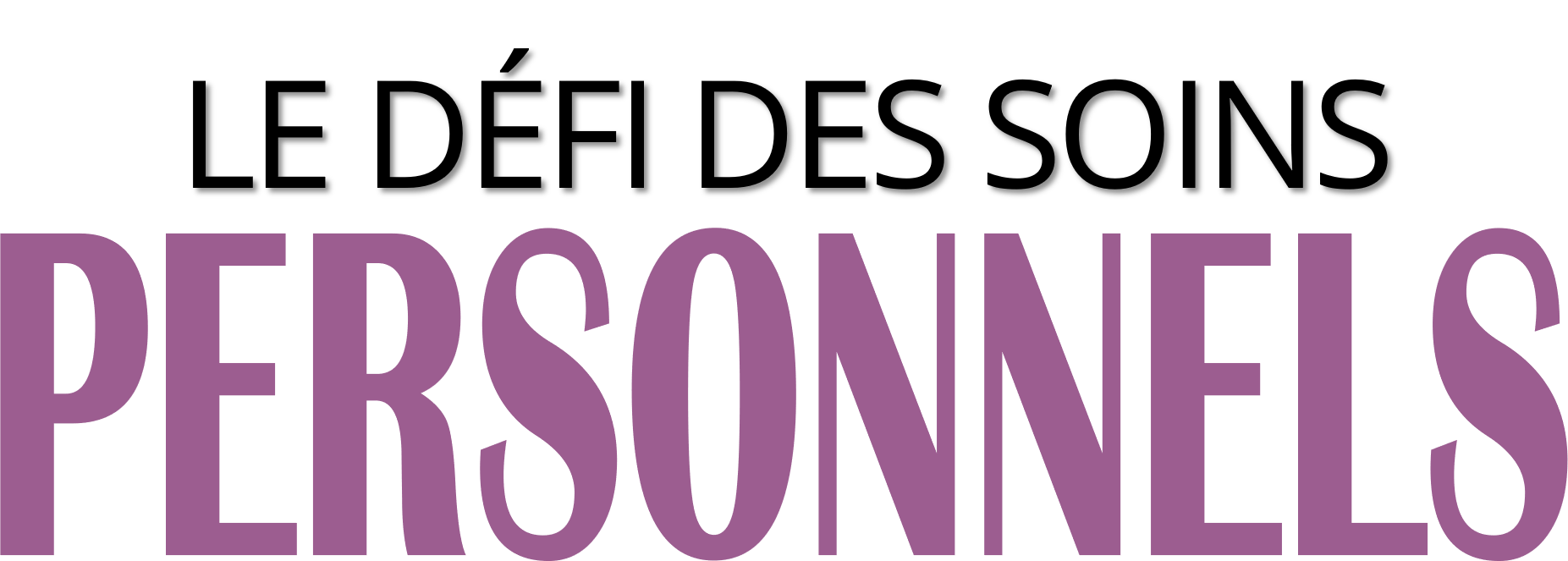 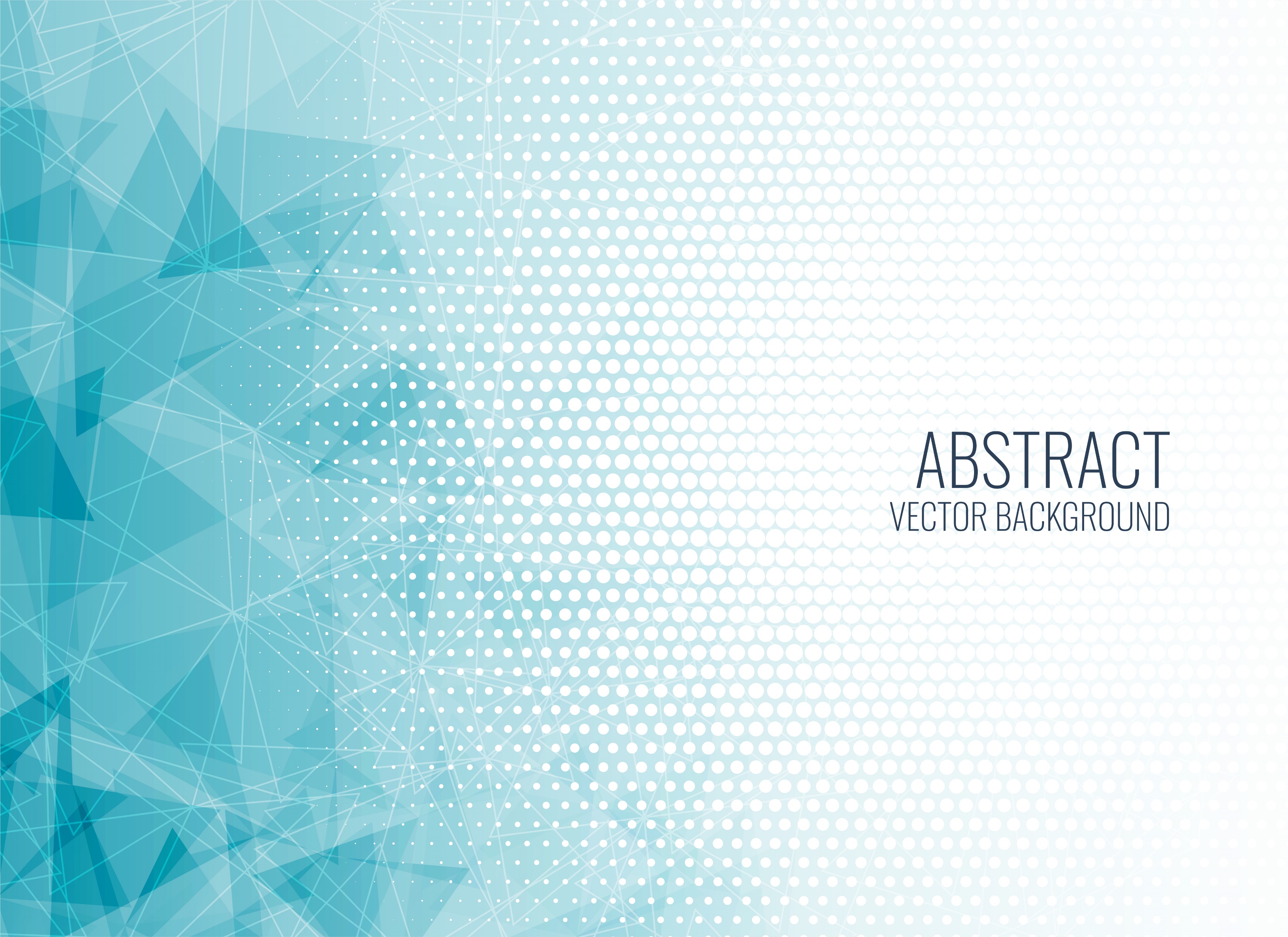 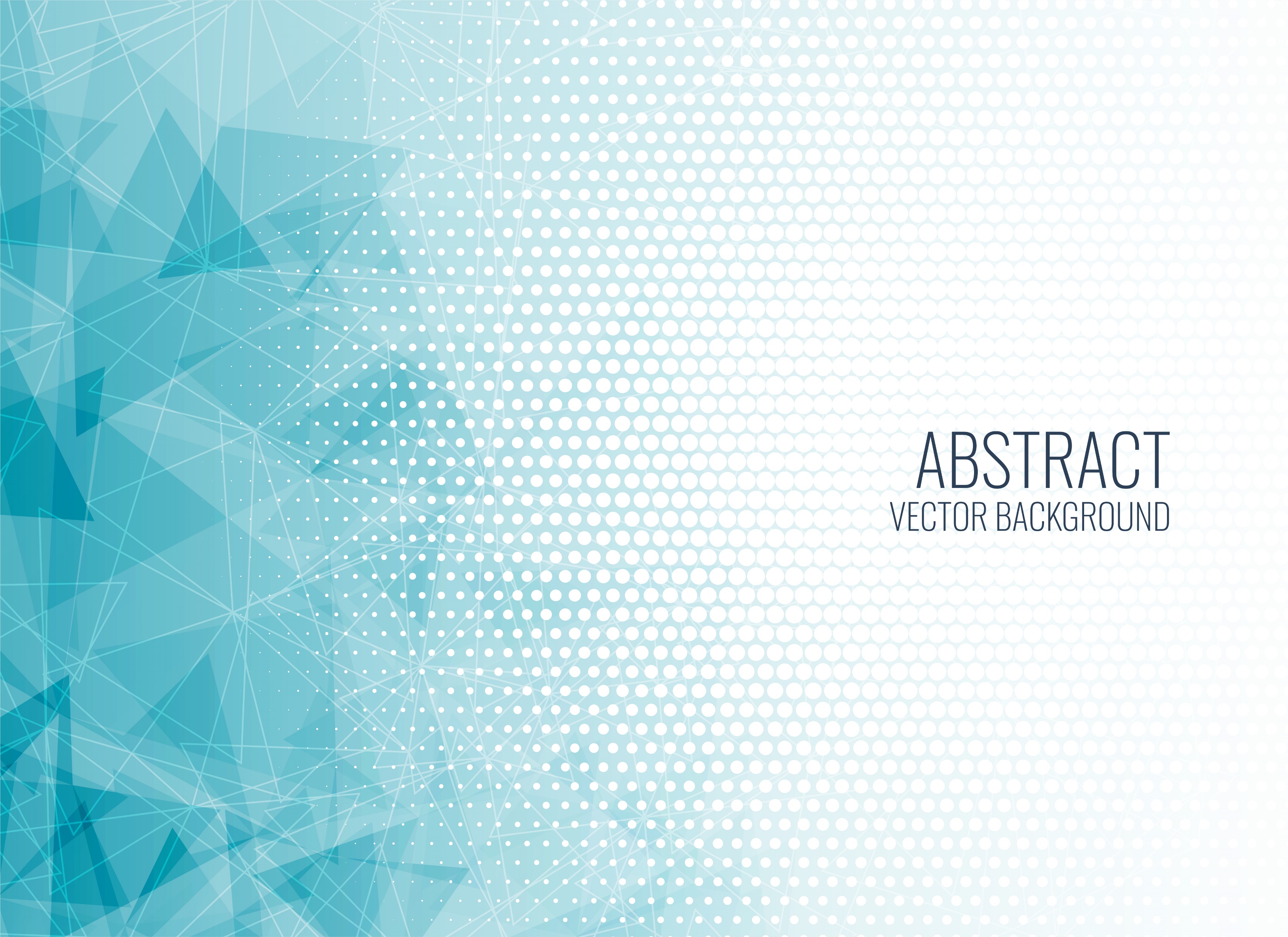 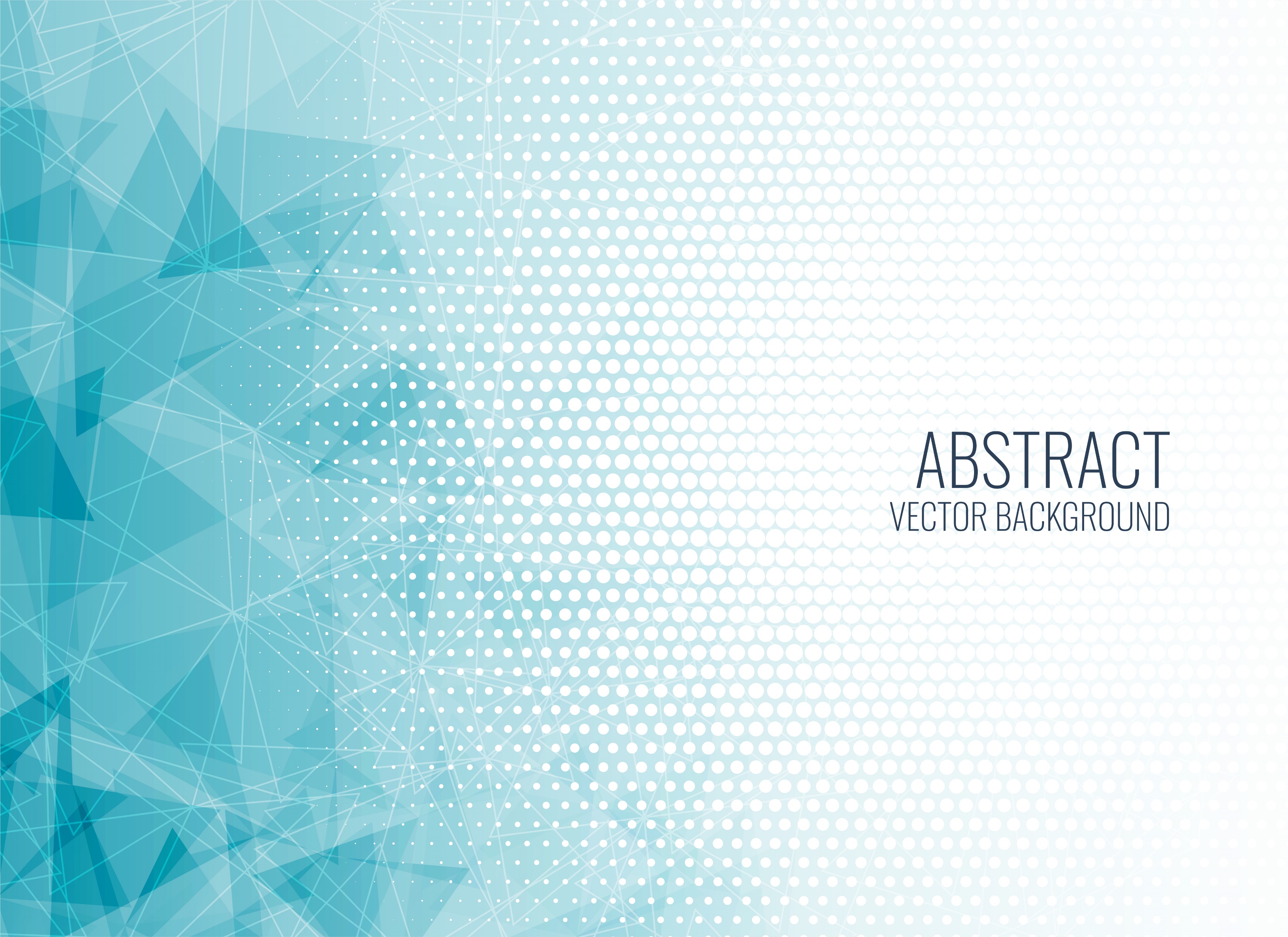 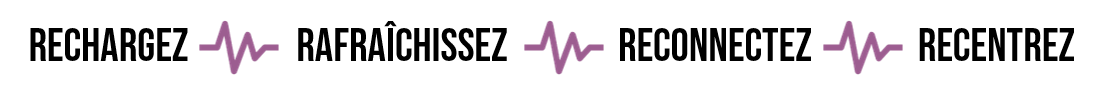 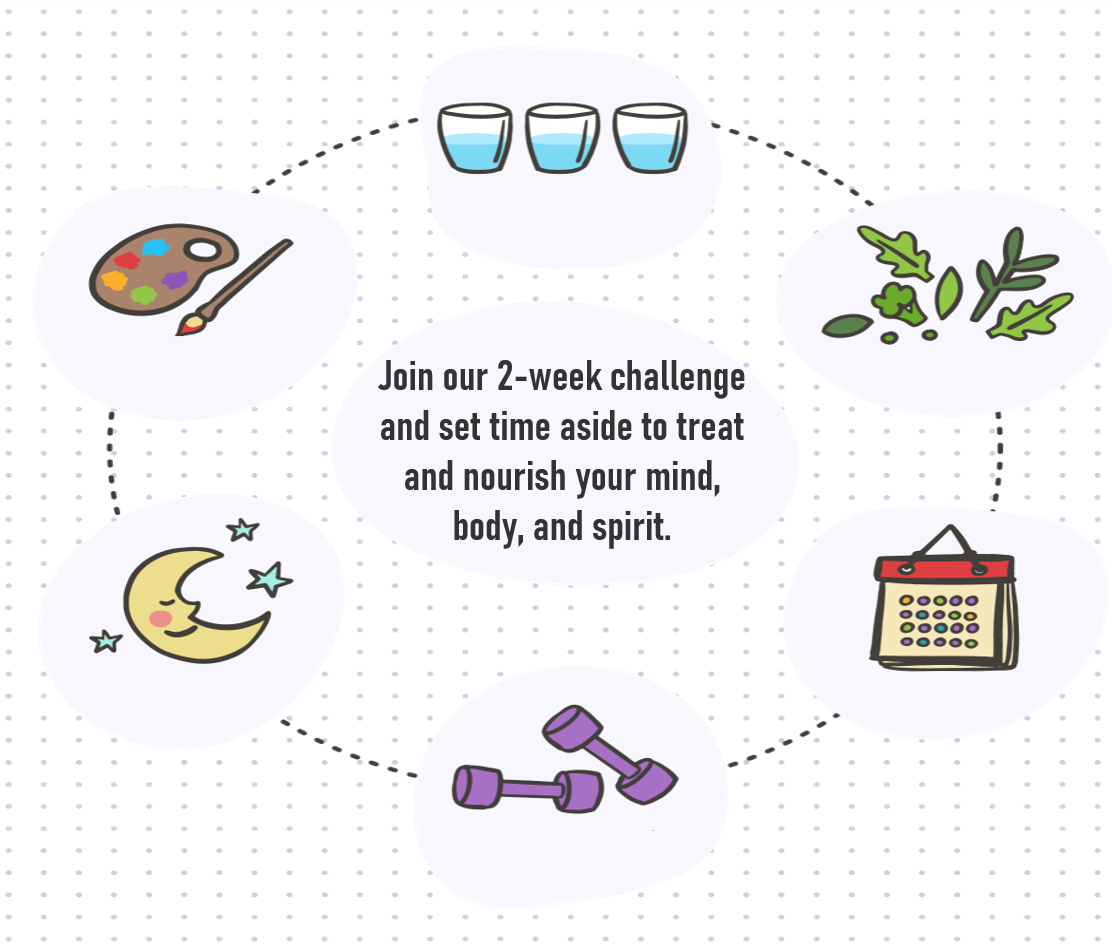 Participez à notre défi de 2 semaines et prenez le temps de nourrir votre cerveau, votre corps et votre esprit.
VOTRE
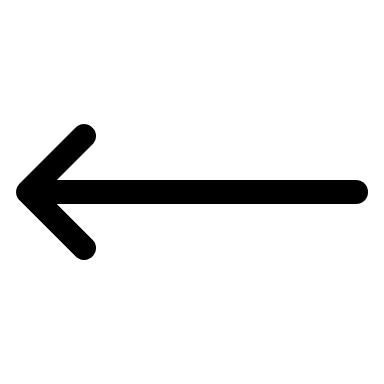 LOGO
ICI
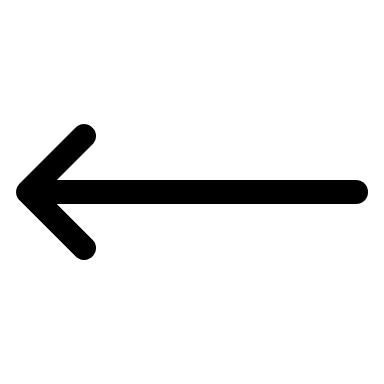 Le défi commence le : _________________